Public Opinion Survey on Equality in Northern Ireland 2020
Report prepared for the Equality Commission
March 2021
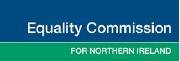 Contents
3
2
1
Background to the research
Demographics overview
Executive summary
4
5
Research findings
Methodology
2
1.
Executive summary
3
Executive summary (1)
Equality: awareness, understanding and experiences
Awareness and understanding
When asked what the term ‘equality’ means to participants, thinking specifically about Northern Ireland (NI), the most commonly cited response is that it means religious equality (17%). Over one in ten (15%) hold a negative view of equality or feel that equality in NI is lacking.

Attitudes
Less than a third of participants agree that the term ‘equality’ is meaningless to them and not something they think about day to day (29%), marking a significant decrease on the previous year (36%).

Personal experiences
Of those in work, the majority report that they have not personally experienced a situation where they were not treated with dignity and respect in the workplace based on personal characteristics (82%). Almost one-fifth (18%) report that they have experienced this.
Just over a quarter of participants who are in work report witnessing a situation where others in the workplace were not treated with dignity and respect based on their personal characteristics (27%).
4
Executive summary (2)
Views on equality in, access to services for those with disabilities and aspects of life in NI (workplaces)
Views on equality
The majority of participants agree that anti-discrimination laws in NI are necessary (83%).
In terms of workplaces, the majority also agree that workers are generally treated with respect (53%), although this has decreased significantly since 2018-19 (62%).
In general, the majority agree that workplaces in NI are welcoming and inclusive (54%) but this has also significantly declined since 2018-19 (62%).
As in 2019, just over a third of participants are worried that laws to help protect them from discrimination and to promote equality will not be as strong as for others in Great Britain or the Republic of Ireland (34%). A growing proportion of participants are not concerned on this issue (35% in 2020-21 compared to 30% in 2019) or are not sure (5% in 2020-21 compared to 10% in 2019).
Access to services
When asked what services, facilities or settings that people with disabilities find it hardest to access, the most commonly cited response was shops, buildings and offices (42%), followed by transport and travel (28%) and streets and public spaces (20%).
Workplaces
In 2018-19, just over a third of participants agreed that workplaces tend to employ people with disabilities (35%). This has declined significantly over time, with less than a quarter (22%) now feeling this is the case in 2020-21.
A higher proportion feel that workplaces support employees with disabilities (45%) however this has also seen a decline since 2018-19 (53%).
Four in ten participants agree that workplaces rarely support employees with mental ill-health (40%), while a third disagree (33%). This is consistent with previous findings.
In 2019, participants were asked if employers should employ people according to a job being seen as a man’s or a woman’s job and 67% did not agree. In 2020-21, this has increased to 78% of participants disagreeing that this should be the case.
5
Executive summary (3)
Aspects of life in Northern Ireland: education, local area and public services
Education
Nine in ten participants agree that pre-school should meet the needs of all children, including those with disabilities or those whose first language is not English (90%).
The government provides funding to schools to meet the needs of some pupils, such as those with disabilities. The majority of participants agree that how this funding is spent should be monitored by government (65%).
In terms of where government funding should go, 62% agree that the focus should be on those groups which do less well at school.
Local area
Almost three-quarters of participants agree that they would consider participating in voluntary or community work (73%), which marks a significant increase on the previous year (67%).
A smaller proportion say they would consider applying to sit on a public board, such as a school’s board of governors or a board for a publicly funded body (44%).
Public services
When planning public services, 43% of participants agree that the needs of different groups of people are taken into account, while 28% disagree.
The majority of participants disagree that public figures show leadership on equality matters (51%). Just under a quarter agree that leadership is demonstrated (24%).
6
Executive summary (4)
Equality Status and COVID-19
Equality status and COVID-19
The group identified most frequently as having been more negatively affected by the broader impacts of COVID-19 were those over the age of 75 (63%). Those living with a disability or underlying health conditions (31%) and those suffering from physical or mental ill-health (26%) were also cited.
In terms of settings, participants identified that people have been most negatively impacted by COVID-19 at work (31%), in accessing primary or community care (23%) and in education (22%).
7
2.
Background to the research
8
Background
Research objectives and technical note
Research objectives
The Equality Commission for Northern Ireland (ECNI) commissioned Ipsos MORI to conduct a telephone survey measuring public opinion on equality in Northern Ireland (NI) among the general public in December 2020 and January 2021. 
This is the third wave of the public opinion survey on equality. The survey was first undertaken in 2018/19 (December-January) and was undertaken again in November-December 2019. Ipsos MORI has conducted all waves of this public opinion survey.
The purpose of the research is to:
Understand the level of awareness of equality issues.
Gather views on equality issues in Northern Ireland.
Measure perceptions of Northern Ireland’s performance on equality issues.
Collect data that is comparable with the survey results from 2018 and 2019.
The findings from the research will be used to support ECNI’s 2019-2022 corporate plan. 
Technical note
Corrective rim weighting has been applied to the data on the region, age, gender and social class quotas to ensure the findings are representative of the population in Northern Ireland. 
Where results do not sum to 100, this may be due to computer rounding, multiple responses or the exclusion of don't knows or not stated responses. Where full scales differ from net figures (for example, strongly agree + tend to agree versus net agree), this is due to computer rounding.
Multiple response questions are indicated on the relevant charts by an asterisk (*).
9
3.
Demographics overview
10
Demographics (1)
Age, gender and sexual orientation
Sexual Orientation
Age
Gender
11
Base: 500 adults living in Northern Ireland
Demographics (2)
Socio-Economic Group (SEG) and region
Region
SEG
12
Base: 500 adults living in Northern Ireland
Demographics (3)
Community background, disability status and political views
Political views
Community background
Disability status
13
Base: 500 adults living in Northern Ireland | *multiple response question | Political view results also included Other 5%, Don’t Know 2% and Refuse 1%
4.
Research findings
14
Awareness and understanding (1)
Thinking specifically about Northern Ireland, what do you think of when you hear the term ‘equality’? (top 10 responses %)
Base: 500 adults living in Northern Ireland |*multiple response question
15
Awareness and understanding (2)
Thinking specifically about Northern Ireland, what do you think of when you hear the term ‘equality’? (all responses)
Base: 500 adults living in Northern Ireland (per year) |*multiple response question
16
Awareness and understanding (3)
Thinking specifically about Northern Ireland, what do you think of when you hear the term ‘equality’? (all responses continued)
Base: 500 adults living in Northern Ireland (per year) |*multiple response question
17
Awareness and understanding (4)
Thinking specifically about Northern Ireland, what do you think of when you hear the term ‘equality’? (all responses continued)
Base: 500 adults living in Northern Ireland (per year) |*multiple response question
18
Attitudes (1)
Thinking of yourself, to what extent do you agree or disagree with the following statement? Overall
19
Base: 500 adults living in Northern Ireland
Attitudes (2)
Significant increase
Significant decrease
Thinking of yourself, to what extent do you agree or disagree with the following statement? “The term equality is meaningless to me in everyday life; it is not something I think about” (trend)
20
Base: 500 NI adults per survey year | Significant differences shown may exist between current wave and previous wave, or current wave (2020-21) and first wave (2018-19)
Views on equality in Northern Ireland (1)
Thinking about Northern Ireland today, to what extent do you agree or disagree with the following statements? Overall
21
Base: 500 adults living in Northern Ireland
Views on equality in Northern Ireland (2)
Significant increase
Significant decrease
Thinking about Northern Ireland today, to what extent do you agree or disagree with the following statements? “Workers are generally treated with dignity and respect” (trend)
22
Base: 500 NI adults per survey year | Significant differences shown may exist between current wave and previous wave, or current wave (2020-21) and first wave (2018-19)
Views on equality in Northern Ireland (3)
Significant increase
Significant decrease
Thinking about Northern Ireland today, to what extent do you agree or disagree with the following statements? “In general, workplaces in Northern Ireland are welcoming and inclusive” (trend)
23
Base: 500 NI adults per survey year | Significant differences shown may exist between current wave and previous wave, or current wave (2020-21) and first wave (2018-19)
Views on equality in Northern Ireland (4)
Significant increase
Significant decrease
Thinking about Northern Ireland today, to what extent do you agree or disagree with the following statements? “Equality and anti-discrimination laws in Northern Ireland are necessary” (trend)
24
Base: 500 NI adults per survey year | Significant differences shown may exist between current wave and previous wave, or current wave (2020-21) and first wave (2018-19)
Views on equality in Northern Ireland (5)
Significant increase
Significant decrease
Thinking about Northern Ireland today, to what extent do you agree or disagree with the following statements? “I am worried that laws to help protect me from discrimination and to promote equality will not be as strong as for others in Britain or Ireland in the future” (trend)
25
Base: 500 NI adults per survey year
Personal experiences of unwanted behaviour (1)
During the past 12 months, have you personally experienced a situation where you were not treated with dignity and respect in your workplace based on your personal characteristics? Overall
26
Base: 500 NI adults per survey year (left chart) | NI employed adults per survey year (right chart, bases in chart)
Personal experiences of unwanted behaviour (2)
And likewise, during the past 12 months, have you witnessed a situation where others in your workplace were not treated with dignity and respect based on their personal characteristics? Overall (all those working)
27
Employed adults living in Northern Ireland (bases in chart)
Experiences of people with disabilities (1)
What services, facilities or settings do you think people with disabilities find it hardest to access?* Overall (trend)
28
Base: 500 NI adults per survey year | *Multiple response question
Aspects of life in Northern Ireland (1)
To what extent do you agree or disagree with the following statements about workplaces in Northern Ireland? Overall
29
Base: 500 adults living in Northern Ireland
Aspects of life in Northern Ireland (2)
Significant increase
Significant decrease
To what extent do you agree or disagree with the following statements about workplaces in Northern Ireland? “They tend to employ people with disabilities” (trend)
30
Base: 500 NI adults per survey year | Significant differences shown may exist between current wave and previous wave, or current wave (2020-21) and first wave (2018-19)
Aspects of life in Northern Ireland (3)
Significant increase
Significant decrease
To what extent do you agree or disagree with the following statements about workplaces in Northern Ireland? “They tend to support employees with disabilities”(trend)
31
Base: 500 NI adults per survey year | Significant differences shown may exist between current wave and previous wave, or current wave (2020-21) and first wave (2018-19)
Aspects of life in Northern Ireland (4)
Significant increase
Significant decrease
To what extent do you agree or disagree with the following statements about workplaces in Northern Ireland? “They rarely support employees with mental ill-health” (trend)
32
Base: 500 NI adults per survey year | Significant differences shown may exist between current wave and previous wave, or current wave (2020-21) and first wave (2018-19)
Aspects of life in Northern Ireland (5)
Significant increase
Significant decrease
To what extent do you agree or disagree with the following statements about workplaces in Northern Ireland? “Employers should employ people according to a job being seen as a man’s or a woman’s job” (trend)
33
Base: 500 NI adults per survey year
Aspects of life in Northern Ireland (6)
To what extent do you agree or disagree with the following statements about education in Northern Ireland? Overall
34
Base: 500 adults living in Northern Ireland
Aspects of life in Northern Ireland (7)
Significant increase
Significant decrease
To what extent do you agree or disagree with the following statements about education in Northern Ireland? “Pre-school should meet the needs of all children, including those with disabilities or those whose first language is not English” (trend)
35
Base: 500 NI adults per survey year
Aspects of life in Northern Ireland (8)
Significant increase
Significant decrease
To what extent do you agree or disagree with the following statements about education in Northern Ireland? “The Government provides funding to schools to meet the needs of, for example, disabled pupils. How the extra funding is spent should be monitored by Government” (trend)
36
Base: 500 NI adults per survey year
Aspects of life in Northern Ireland (9)
Significant increase
Significant decrease
To what extent do you agree or disagree with the following statements about education in Northern Ireland? “Government funding should focus on those groups which do less well at school” (trend)
37
Base: 500 NI adults per survey year
Aspects of life in Northern Ireland (10)
To what extent do you agree or disagree with the following statements about your local area in Northern Ireland? Overall
38
Base: 500 adults living in Northern Ireland
Aspects of life in Northern Ireland (11)
Significant increase
Significant decrease
To what extent do you agree or disagree with the following statements about your local area in Northern Ireland? “I would consider participating in voluntary or community work” (trend)
39
Base: 500 NI adults per survey year
Aspects of life in Northern Ireland (12)
Significant increase
Significant decrease
To what extent do you agree or disagree with the following statements about your local area in Northern Ireland? “I would consider applying to sit on a public board” (trend)
40
Base: 500 NI adults per survey year
Aspects of life in Northern Ireland (13)
To what extent do you agree or disagree with the following statements about public services in Northern Ireland? Overall
41
Base: 500 adults living in Northern Ireland
Aspects of life in Northern Ireland (14)
Significant increase
Significant decrease
To what extent do you agree or disagree with the following statements about your local area in Northern Ireland? “When planning public services, the needs of different groups of people are taken into account” (trend)
42
Base: 500 NI adults per survey year | Significant differences shown may exist between current wave and previous wave, or current wave (2020-21) and first wave (2018-19)
Aspects of life in Northern Ireland (15)
Significant increase
Significant decrease
To what extent do you agree or disagree with the following statements about your local area in Northern Ireland? “Public figures show leadership on equality matters” (trend)
43
Base: 500 NI adults per survey year | Significant differences shown may exist between current wave and previous wave, or current wave (2020-21) and first wave (2018-19)
Equality status and COVID-19 (1)
Thinking of the broader potential effects of COVID-19, which groups of people in Northern Ireland, if any, do you think the COVID-19 global pandemic has had a more negative impact on?* Overall (%)
‘Other’ responses were varied but included: care homes, single households, isolated people, single parent families, charities, rural communities, sports clubs, tourism sector, furloughed people, artists, teachers, workers
44
Base: 500 adults living in Northern Ireland | *Multiple response question
Equality status and COVID-19 (2)
In what settings, if any, do you think people are most negatively impacted by the COVID-19 pandemic?* Overall
‘Other’ responses were varied but included: towns and cities, those living alone, loss of earnings, family life, churches, those who are homeless, prisons, social lives
45
Base: 500 adults living in Northern Ireland | *Multiple response question
5.
Methodology
46
Methodology (1)
In order to meet the objectives of the research, Ipsos MORI conducted a telephone survey among a representative sample of people living in Northern Ireland. All interviews were conducted using Computer Assisted Telephone Interviewing (CATI) from our Belfast-based telephone centre. In total, 500 interviews were conducted with people from across Northern Ireland. The telephone survey lasted 14 minutes on average.
A quota-based sampling approach was applied to the telephone survey to ensure the results are representative of the Northern Ireland population. The demographic breakdown of participants is provided on pages 10-12.
Ipsos MORI purchased a contact database containing 16,207 records for  Northern Ireland. Therefore, a response rate of 3% was achieved from this sample. A summary of sample outcomes is provided in the table below:
47
Ipsos MORI’s Standards & Accreditations
Ipsos MORI's standards & accreditations provide our clients with the peace of mind that they can always depend on us to deliver reliable, sustainable findings. Moreover, our focus on quality and continuous improvement means we have embedded a 'right first time' approach throughout our organisation.
The UK General Data Protection Regulation (UK GDPR) & the UK Data Protection Act 2018 (DPA) – Ipsos MORI is required to comply with the UK General  Data Protection Regulation and the UK Data Protection Act; it covers the processing of personal data and the protection of privacy.

Ipsos MORI is an active member of EphMRA and BHBIA.
ISO 20252 – is the international market research specific standard that supersedes BS 7911 / MRQSA & incorporates IQCS (Interviewer Quality Control Scheme); it covers the 5 stages of a Market Research project. Ipsos MORI was the first company in the world to gain this accreditation.
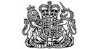 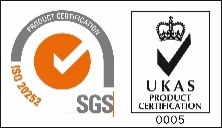 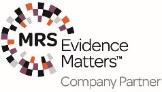 MRS Company Partnership – By being an MRS Company Partner, Ipsos MORI endorse and support the core MRS brand values of professionalism, research excellence and business effectiveness, and commit to comply with the MRS Code of Conduct throughout the organisation & we were the first company to sign our organisation up to the requirements & self regulation of the MRS Code; more than 350 companies have followed our lead.
HMG Cyber Essentials – A government backed and key deliverable of the UK’s National Cyber Security Programme. Ipsos MORI was assessment validated for certification in 2016. Cyber Essentials defines a set of controls which, when properly implemented, provide organisations with basic protection from the most prevalent forms of threat coming from the internet.
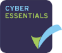 ISO 9001 – International general company standard with a focus on continual improvement through quality management systems. In 1994 we became one of the early adopters of the ISO 9001 business standard.
Fair Data – Ipsos MORI is signed up as a ‘Fair Data’ Company by agreeing to adhere to ten core principles. The principles support and complement other standards such as ISOs, and the requirements of Data Protection legislation.
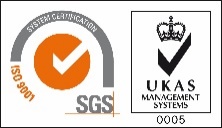 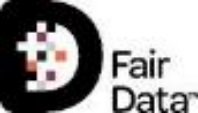 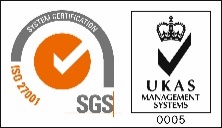 ISO 27001 – International standard for information security designed to ensure the selection of adequate and proportionate security controls. Ipsos MORI was the first research company in the UK to be awarded this in August 2008.
This work was carried out in accordance with the requirements of the international quality standard for market research, ISO 20252.
48
For more information
Simon Hookham
Senior Research Officer
028 90 500 612
SHookham@equalityni.org
Sally Abernethy
Senior Research Executive
028 9050 0800sally.abernethy@ipsos.com
Fiona Rooney
Managing Director
028 9050 0800fiona.rooney@ipsos.com
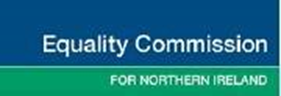